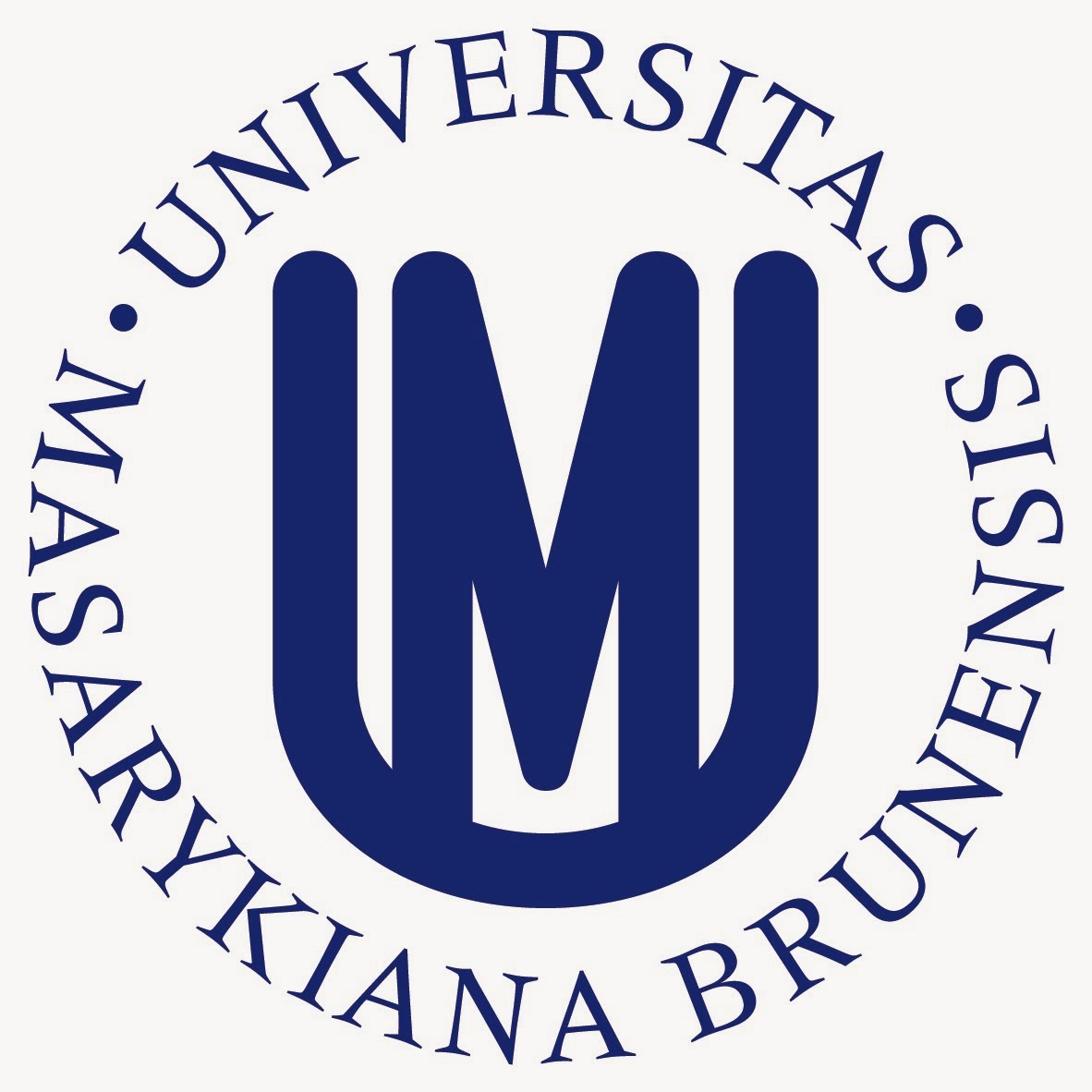 Publics, Participants and Policies: Examining Community Broadcasting in Austria and the Czech Republic
Henry G. Loeser
Masaryk University
Aims and Questions
Volunteer participants are a key component of community broadcasting, and thus an important source for understanding the phenomenon.
        
 - Question #1: “What values of community broadcasting are important?”

Media policy is recognized as a major factor in the efficacy of community broadcasting, so evaluating policy can be a useful tool. 
          
- Question #2: “To what extent do media policies in Austria and the Czech  
                                      Republic align with participants’ values?
Research Project Summary
Online surveys by volunteer participants in Austria (n=340) and the Czech Republic (n=85):
         - Measure the importance of community broadcasting values
         - Evaluate alignment of community broadcasting policy

Findings reveal that surveyed participants in Austria and the Czech Republic consider most (but not all) widely-recognized values of community broadcasting as important.
Findings reveal that community broadcasting policy documents from both countries show some elements of positive alignment with surveyed participants’ views.
Community Broadcasting
Definitions, Descriptions and Values
         - IAMCR, Jankowski, Lewis, Howley
         - Radio & TV orgs, AMARC, CBA, NFCB, CMFE, UNESCO, COE, VFRO
         - National policy & regulatory texts / guidelines
Worldwide History
         - The Americas, Australia, Africa, Europe
Austria
14 FM Community Radios;  3 Community Televisions
Czech Republic
No FM Community Radio / No Television  (6 online community radios)
Theory and Literature
Community
Toennis: “gemeinschaft” / Williams: “knowable communities” / Deleuze, La Tour: “rhizome effect” / Putnam: “community networks”

Civil Society
Aristotle: “society apart from family & government” / Hegel: “burgerliche gessellschaft” / Heller: mosaic of identities” / Habermas: “communicative action in possibility spaces” / Bordieau, Giddens: “media reproduces culture in civil society”

The Public Sphere
Habermas: “forum for culture and politics co-opted” / Edwards: “multiple public spheres” / Fraser: “issues of class & gender” / Foucalt: “multidirectional power generation from discourse” / Herbst: “mobilize political resources”
Theory and Literature Community Broadcasting
Publics
Ibrahim: “90% community” / Carpentier et al: “Rhizome effect within/without civil society” / Herman & Chomsky: “vs. dominant media” 
Participation
Melucci: “as actor and member” / Lewis: “access” / Carey: “defines social roles” / Rodriguez: “promotes democratic ideals” / Carpentier: “supplement mainstream media content, seek to provide accurate representations, and resist dominant paradigms”
Policy
Buckley: “has a profound effect” “should be developed in consultation with civil society” / Hallin & Mancini: product of larger political paradigm” / EPRA: “community media are essential to pluralism”
Methods: Text analysis
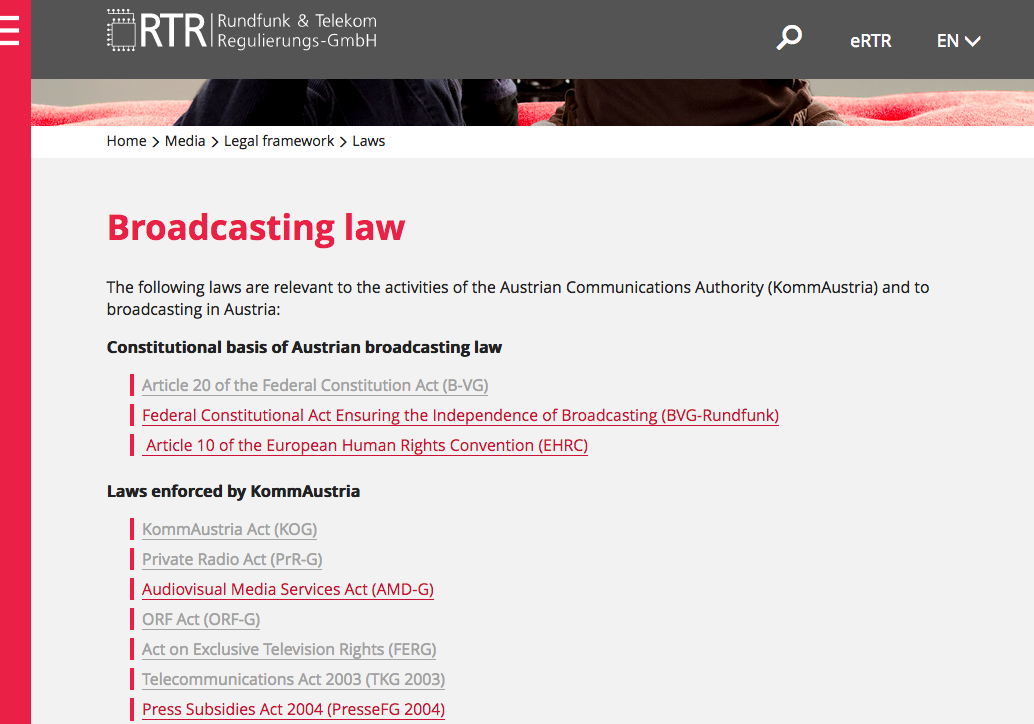 Austria
Methods: Text Analysis
Czech Republic
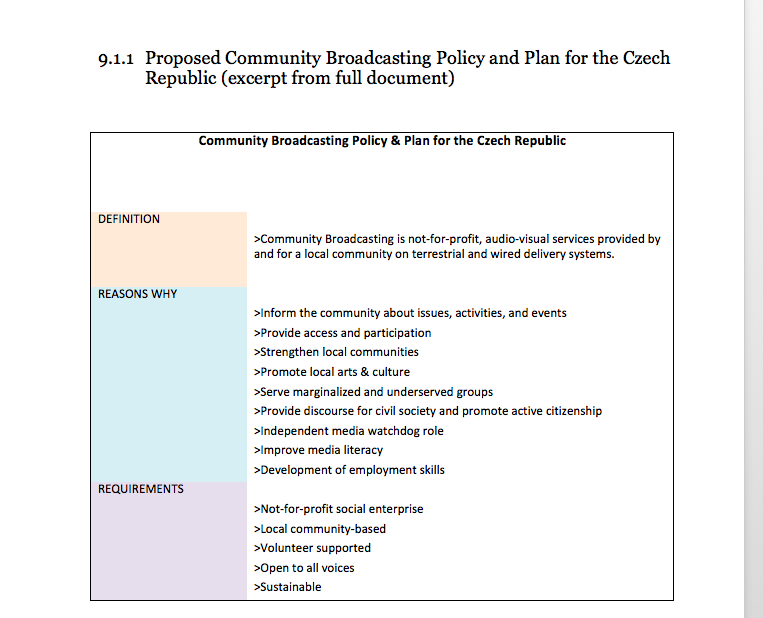 Methods: Population and sample
- Austria: 340/2600 (est.) = 13%
 - Czech Republic: 85/390 (est.) = 22%
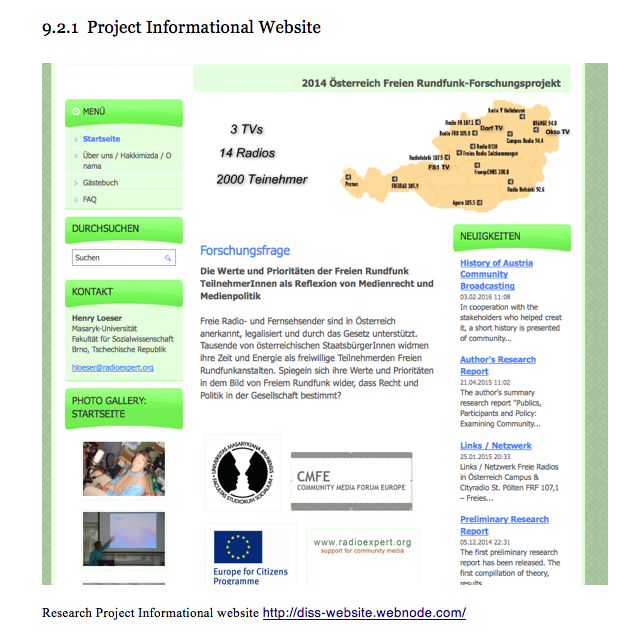 Methods: Survey Instrument
1KA University of Ljubljana
         - 17 questions, 92 variables, 4 languages
         - demographics
         - “importance” of organizational attributes, values
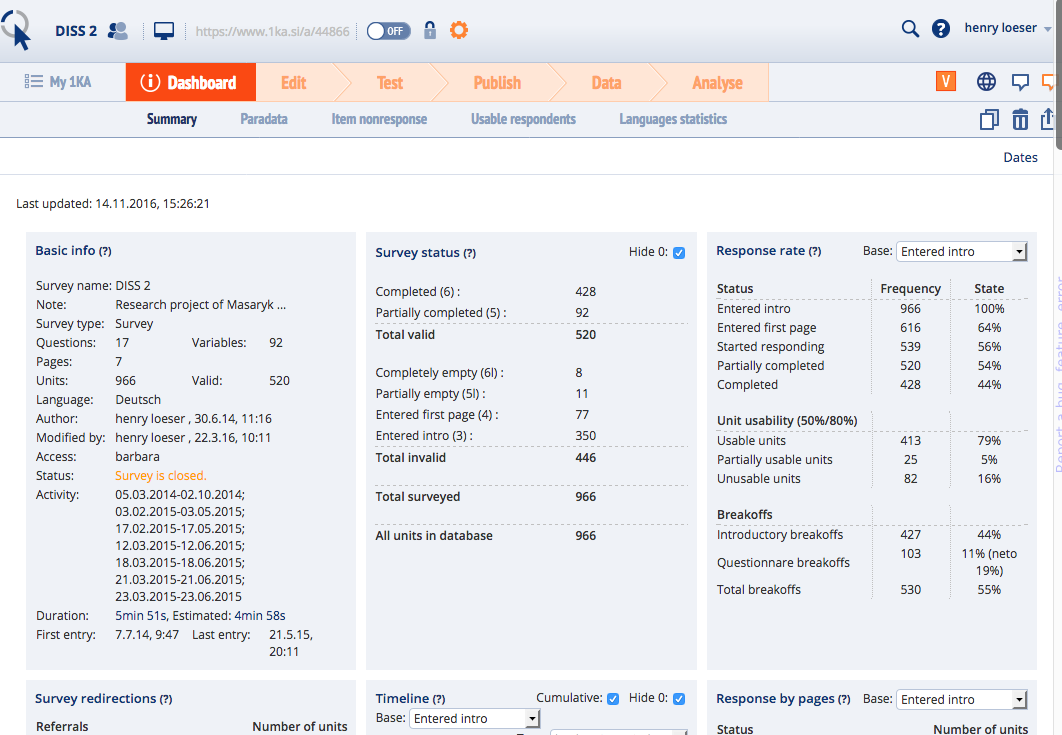 Methods: Data analysis
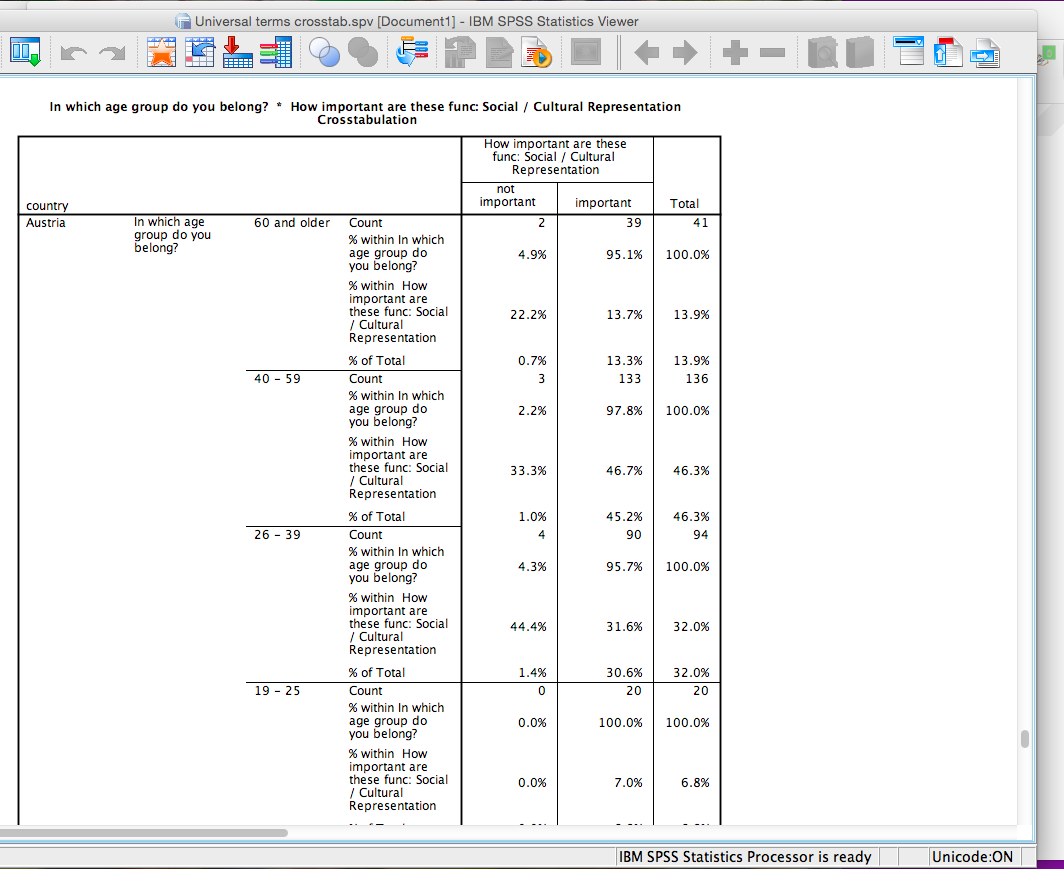 Data Analysis  (SPSS) (MS Excel)
         - demographic/organizational data cross tabulations
         - ranking of values by “importance” scores
         - overlay of policy terms
Findings: Demographics
Austria
         - Age: <26 years = 9%   
         - Participation: <2 years = 27%
         - Importance: Facebook = 52%

Czech Republic
         - Age: <26 years = 45%   
         - Participation: <2 years = 65%
         - Importance: Facebook = 94%
Findings: Values (Austria)
Findings: Values (Czech Republic)
Findings: Policy Alignment (Austria)
Findings: Policy Alignment (Czech republic)
Conclusions: Publics and Participants
Austria
         - Legitimate and sustainable community broadcasting sector supported by government
         - Mixed-model broadcasters providing social, cultural and political programs
         - Concerns about age of participants and technology 

Czech Republic
         - No terrestrial community broadcasting sector
         - Online sector small but growing
         - Young digital natives embracing the community radio concept
Conclusions: Values
Findings emphasize the overall importance participants place on the role of community broadcasting as a unique and legitimate space for communicative action.
Findings support theoretical approaches that contend community broadcasters supplement mainstream media content, seek to provide accurate representations, and resist dominant paradigms.
Low scores for some values perhaps reflect the respective societal paradigm in each subject nation, but also inform the body of knowledge about community broadcasting, and suggest the need for further research to better understand the views of participants.
The issue of gender balance is highlighted by the fractured composition of support, and the conspicuous absence of the term from both policy documents.
Conclusions: Policy Alignment
Austria 
The policy document “Funding Guidelines for Non-Commercial Broadcasting” is well-aligned with the views of Austrian survey participants, suggesting an endorsement of the collaborative process by which it was enacted, and informing the body of knowledge about best practices in policy development.

Czech Republic
The ”Proposed Community Broadcasting Policy and Plan for the Czech Republic” exhibits a positive, yet mixed, picture of alignment with the views of Czech survey participants. This suggests its adequacy as a foundation for community broadcasting legislation, and informs the discourse regarding establishment of a legitimate ”third pillar” community broadcasting sector.
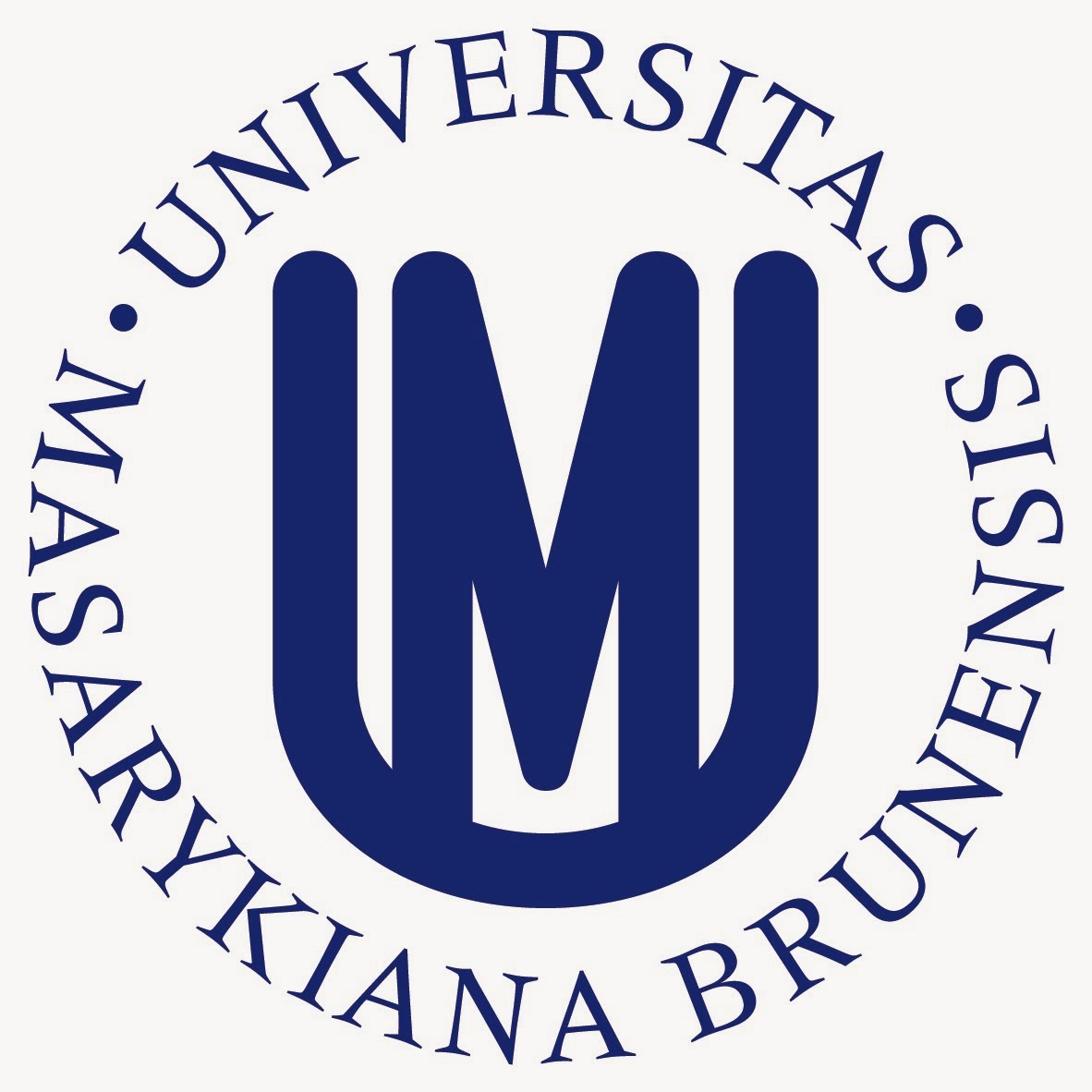 Publics, Participants and Policies: Examining Community Broadcasting in Austria and the Czech Republic
Henry G. Loeser
Masaryk University
hloeser@radioexpert.org